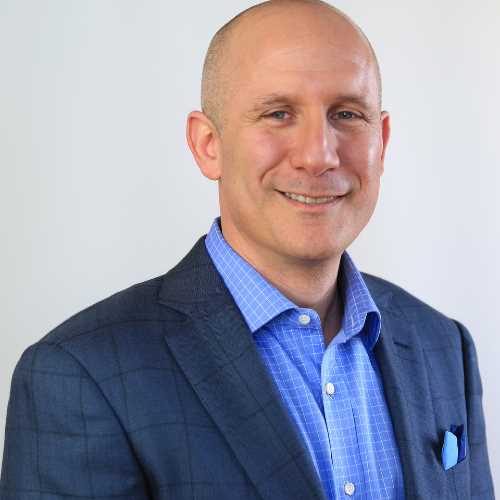 Watch Henry Evans: Dynamic Results

In his career, Henry Evans has delivered more than 10,000 hours of Executive Coaching and, more than 2000 hours of Change Management and Strategic Implementation services to clients.

He applies the knowledge and experience gleaned from numerous successes and a failure in his own career, augmented by the knowledge gained in working with his executive clients every day.

Audience members will learn how to navigate the busy environments we work in to clarify expectations, drive better business results, build relationships, and gain a competitive advantage through our Winning With Accountability™ organization and leadership training.

Henry will challenge the audience to put all the previous reading and studying they have done to work by offering tangible, action-oriented ways of building trust, demonstrating vulnerability and creating the appropriate mood for various types of tasks.

KEYNOTE TOPICS:

WINNING WITH ACCOUNTABILITY™
STEP UP
EMOTIONAL SAFETY®
Henry Evans
Executive Leadership Expert
Fee Pending
*Client is responsible for roundtrip airfare, ground transportation, hotel accommodations and incidentals for up to two nights
1